Краевое государственное автономное профессиональное образовательное учреждение«Спасский политехнический колледж»«Памятники города Спасска-Дальнего»презентация
Выполнила: Буханова Татьяна, 
                                                        студентка 307 группы:
                                Проверила: Бахарева Галина                    
 Александровна, 
 преподаватель химии, биологии
                                                2025 г.
С течением времени исчезают и уходят в прошлое многие события давних лет. Но в памяти народной останутся навсегда годы борьбы за власть Советов, имена людей, которые сражались за лучшую жизнь. От поколения к поколению будут передаваться рассказы о героических днях гражданской войны, о тех, кто защищал молодую советскую республику от многочисленных врагов.
Для каждого человека самое дорогое и родное место на Земле – это его Родина, там, где он родился, вырос, где живут близкие ему люди. Для нас это наш город  Спасск - Дальний.
Каждый день мы ходим по знакомым улочкам нашего небольшого городка, спешим по делам. Часто не замечаем вещи, которые нам кажутся обыденными, а на самом деле таят в себе огромную культурную и историческую ценность. Узнать об историческом прошлом своего народа мы можем из книг по истории, кинофильмов, рассказов старших . А ещё об историческом прошлом нам многое могут рассказать памятники, которые есть и в нашем городе.
В нашем городе  несколько   памятников, но учащиеся мало знают об их истории, не все памятники известны и жителям нашего города, и ещё меньше они знают о событиях, в честь которых установлены эти памятники. 
Но ведь памятники, как и люди, имеют свою судьбу, хранят память о событиях и людях. Народная молва гласит: "Не зная прошлого, нельзя жить в настоящем". Любовь к Родине начинается именно с любви к родной земле. Наш город и район связан со многими великими событиями и интересными людьми. Важно, чтобы люди помнили свою историю.
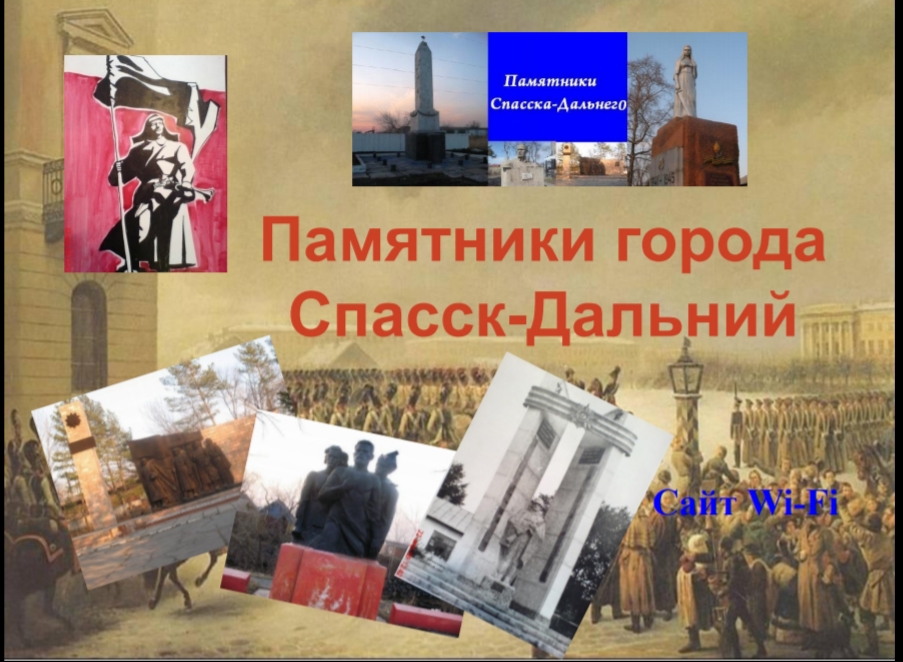 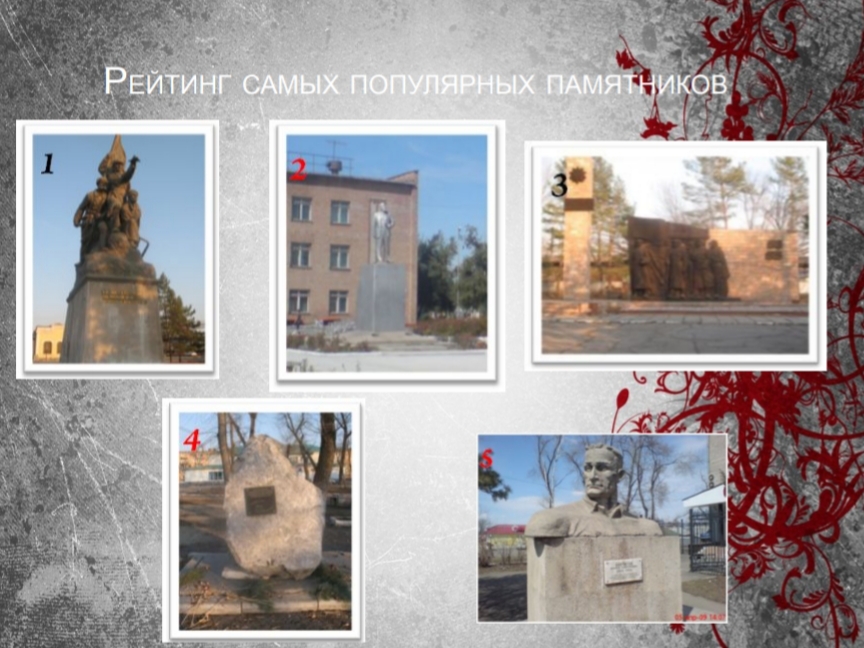 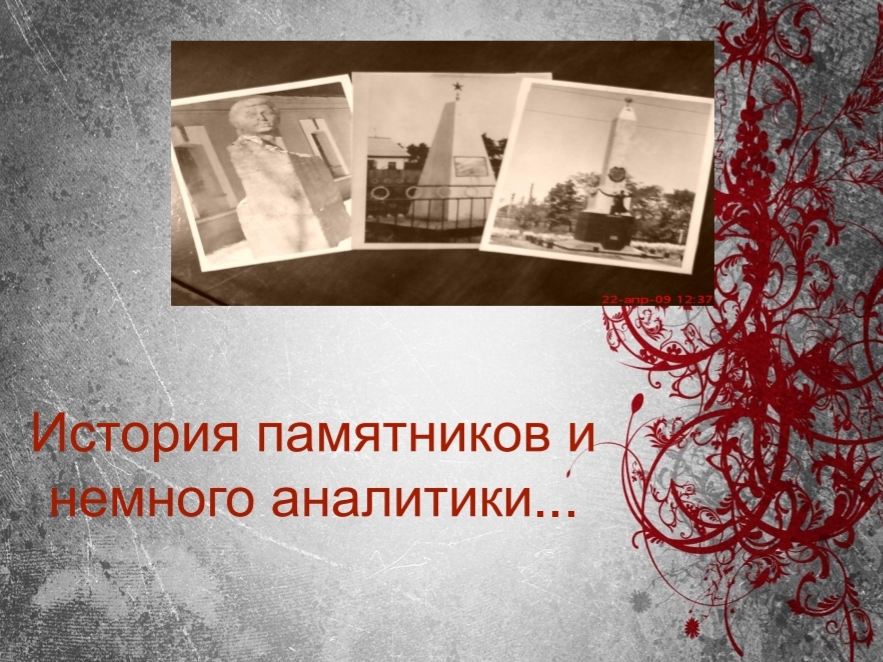 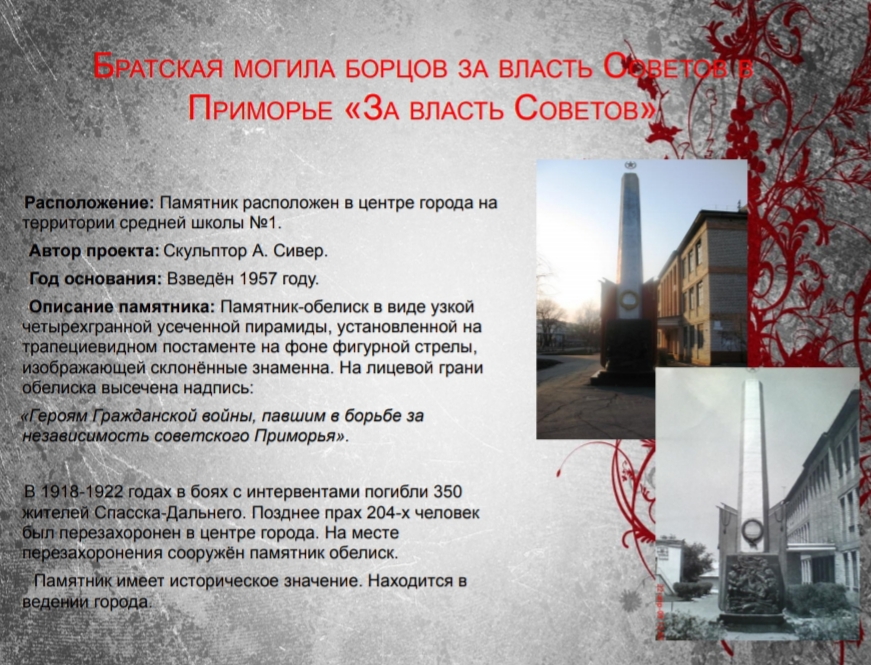 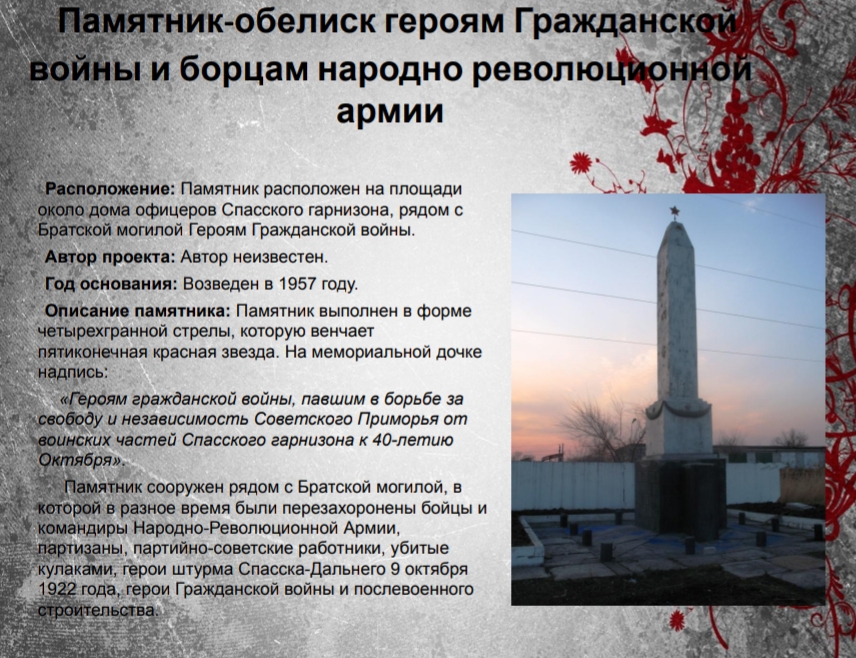 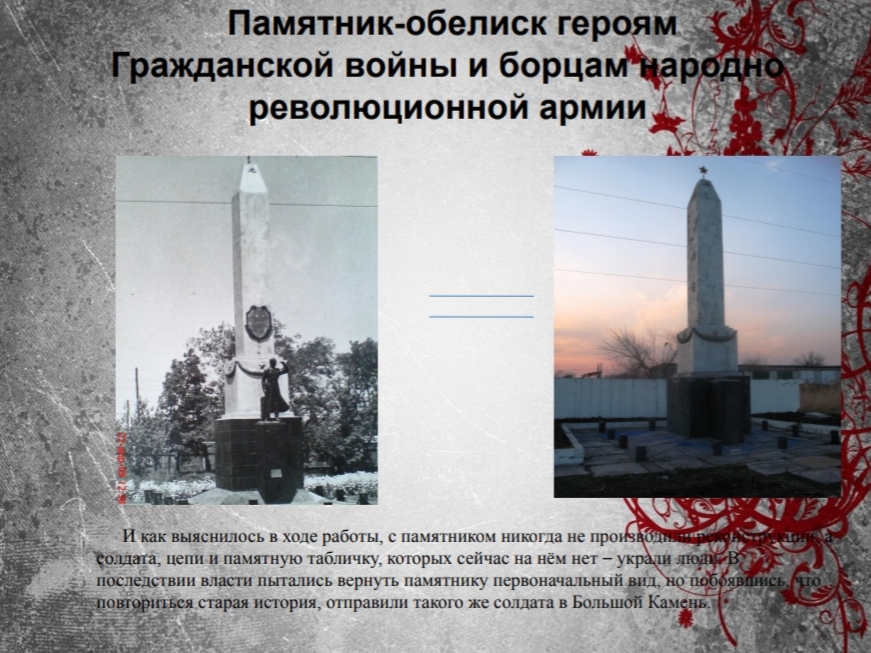 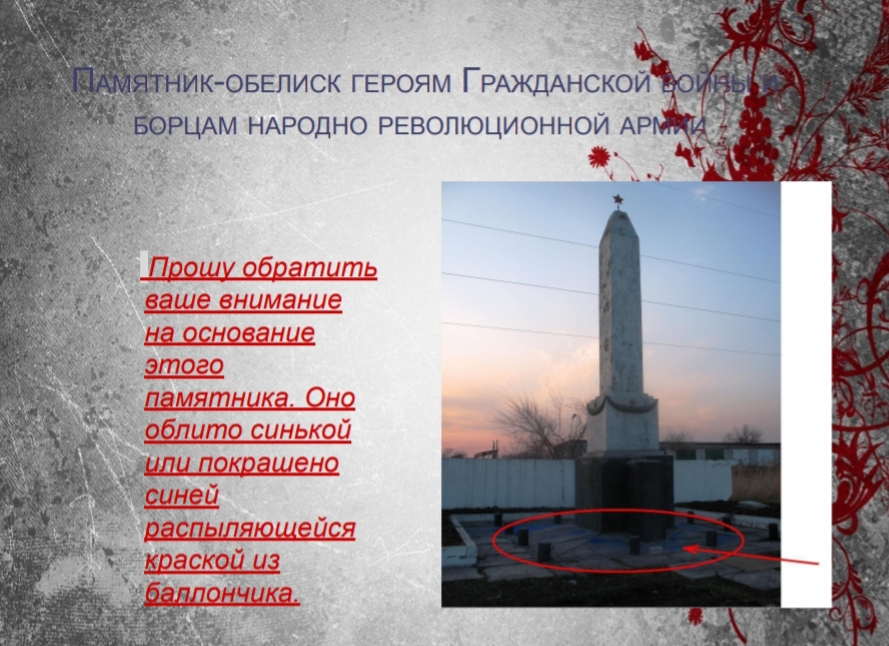 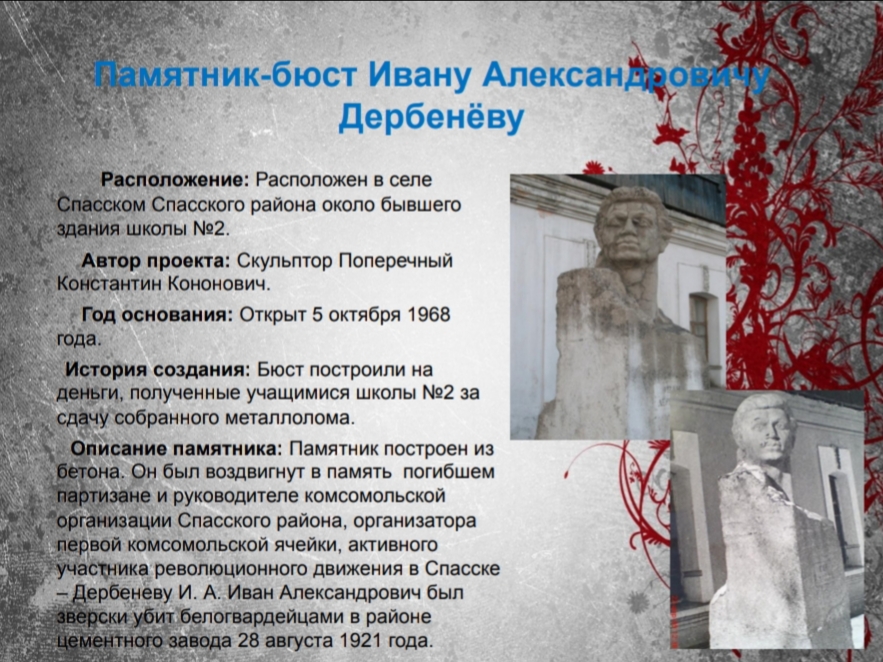 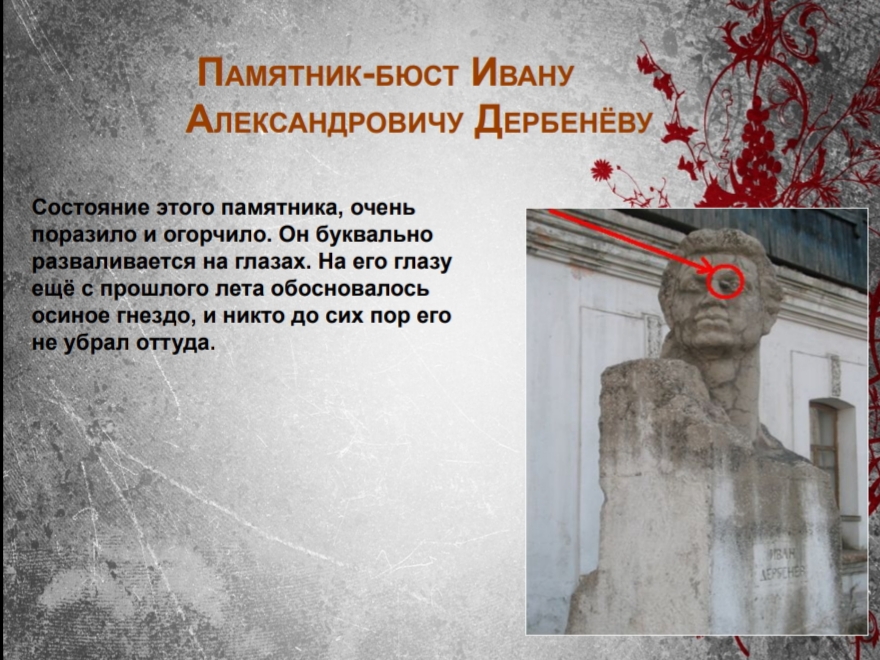 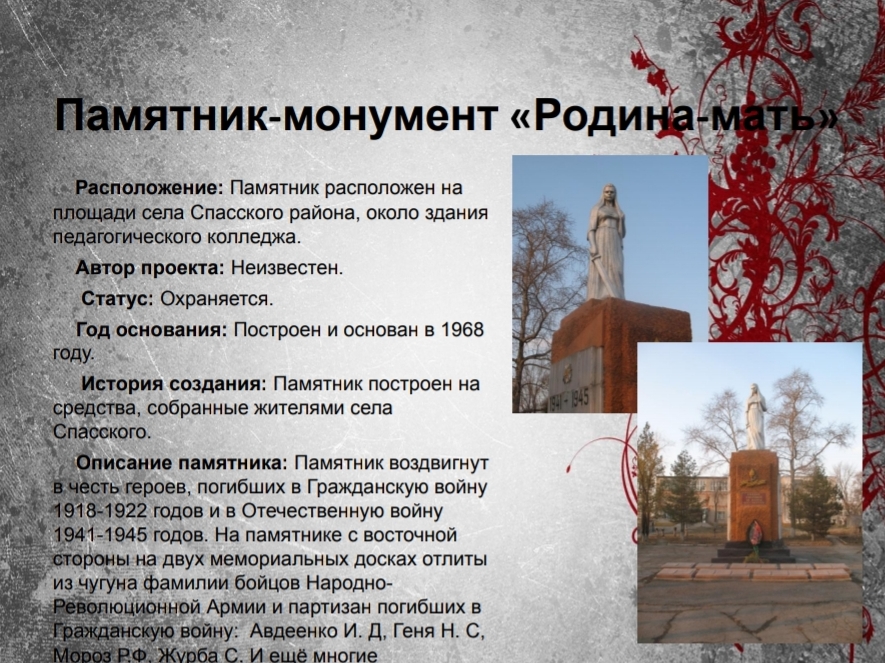 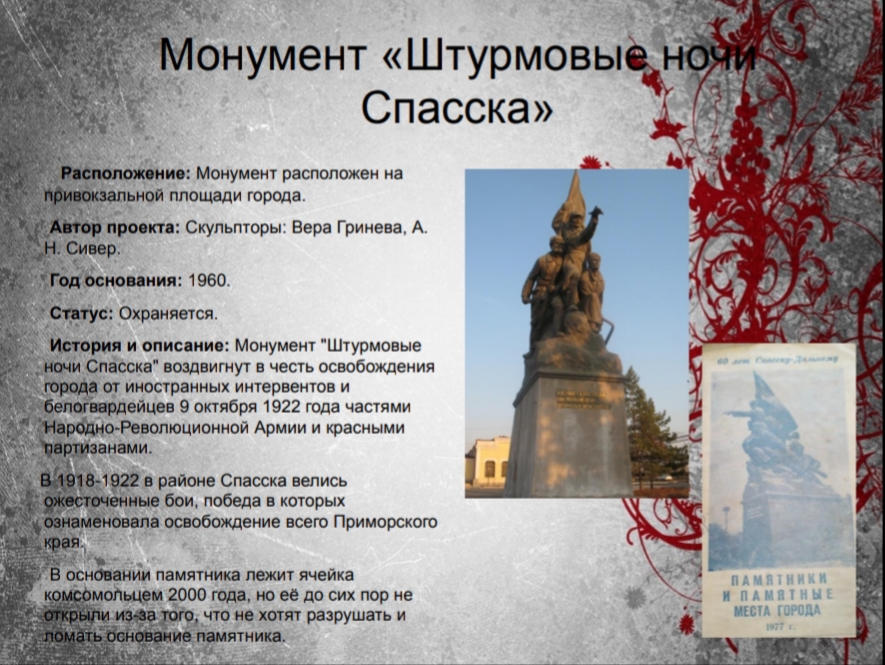 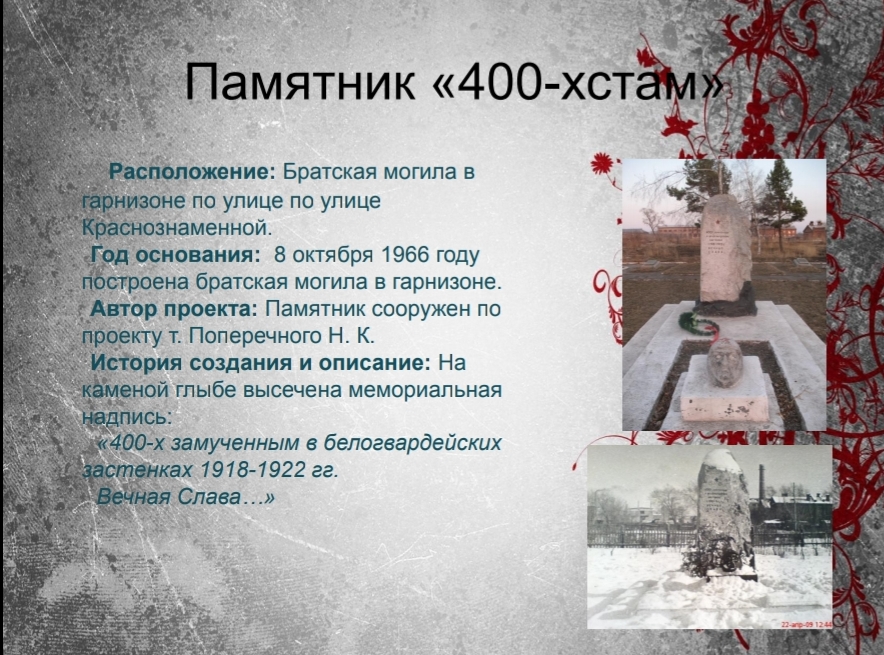 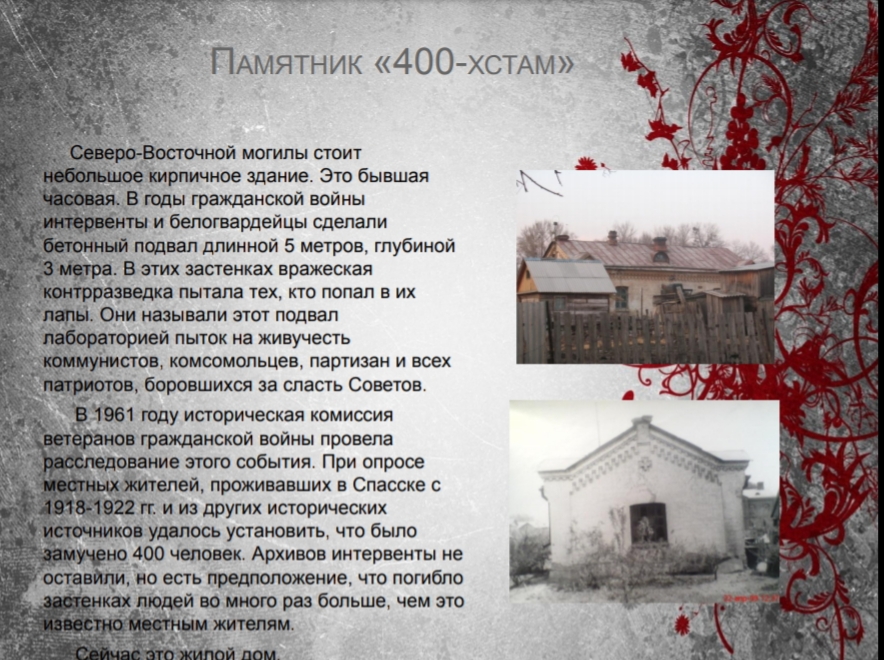 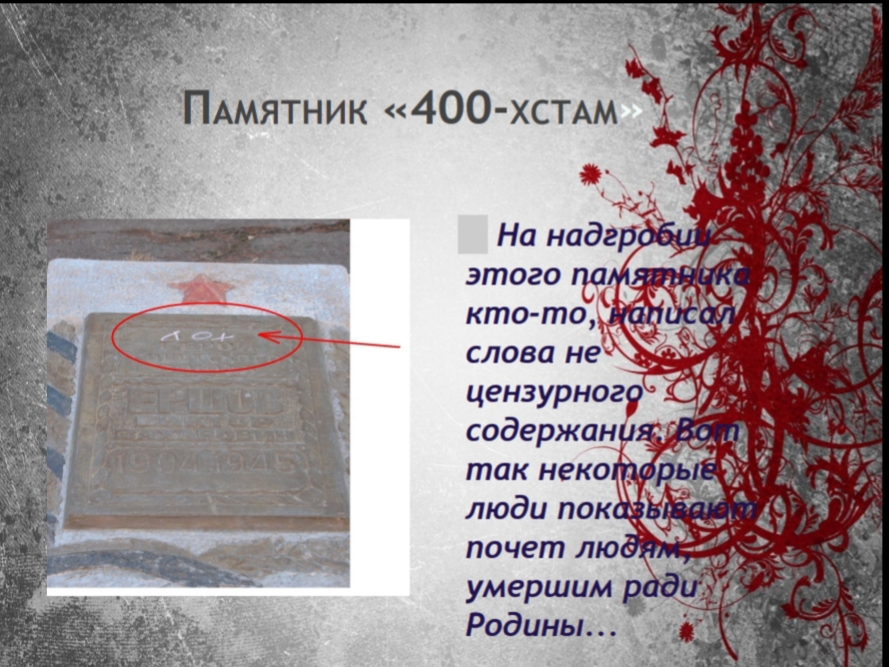 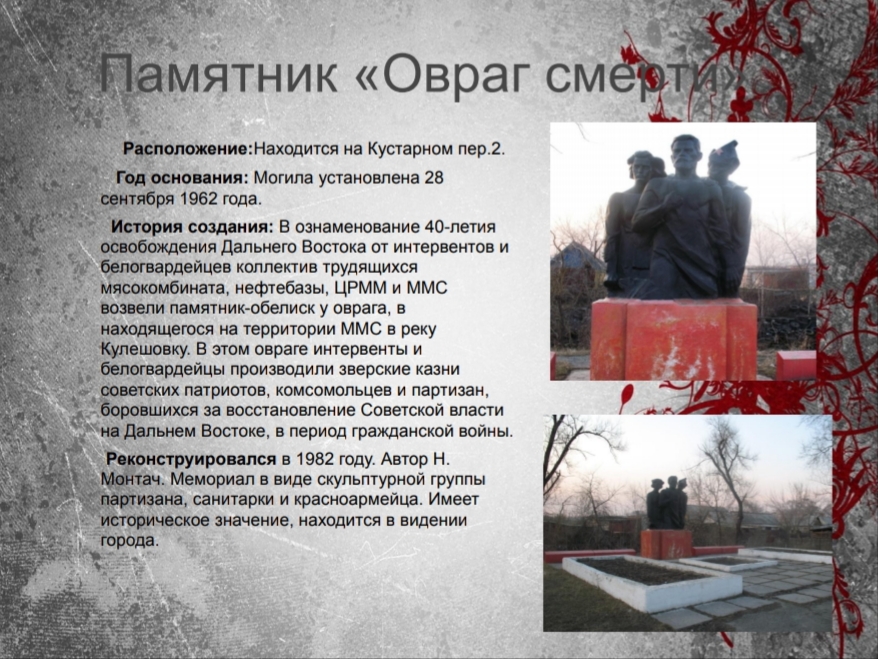 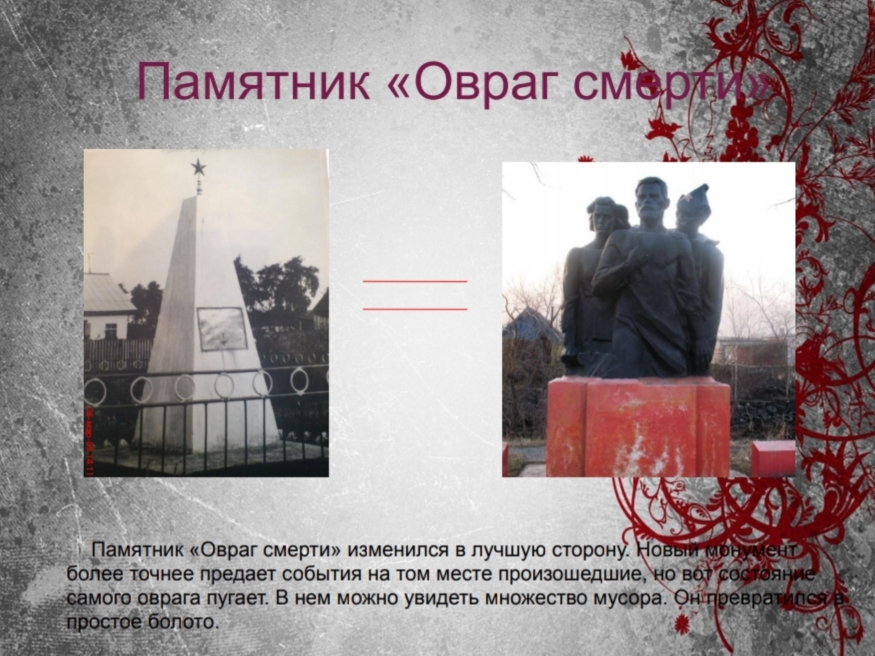 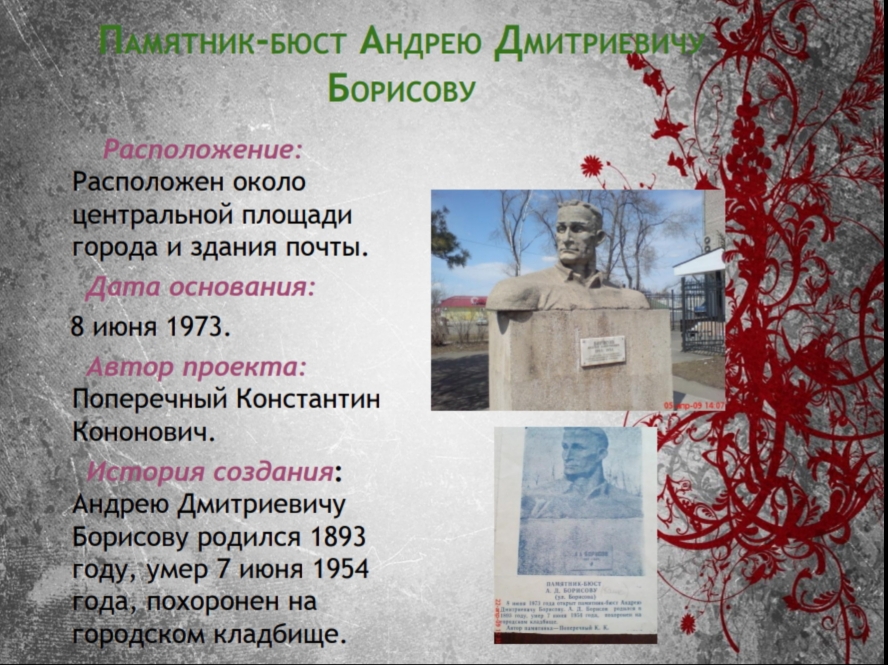 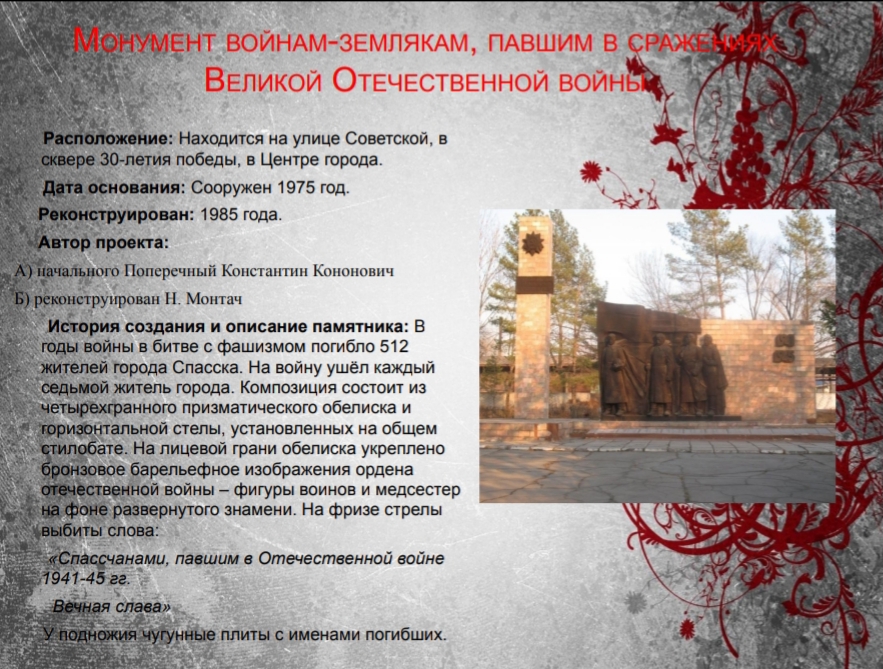 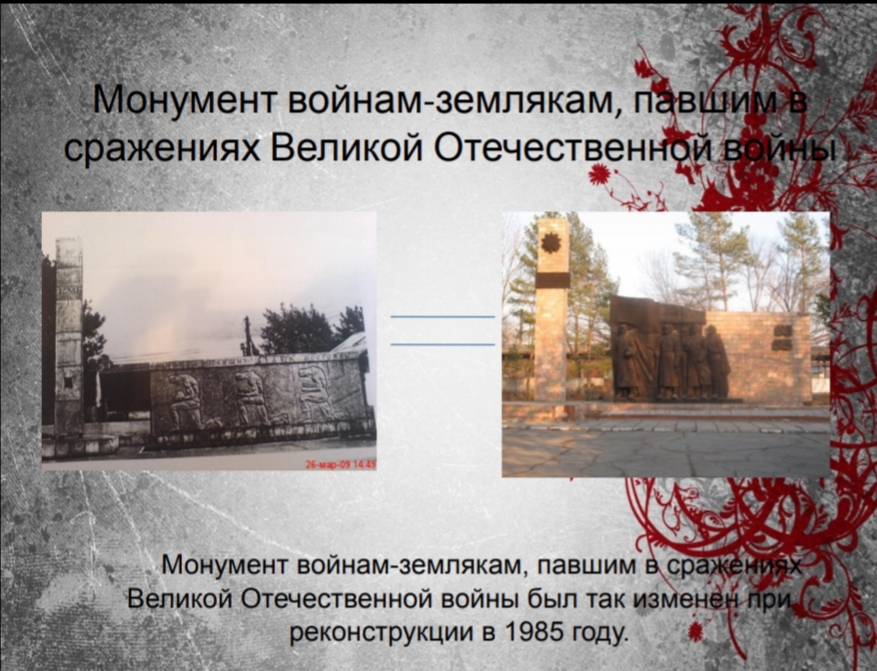 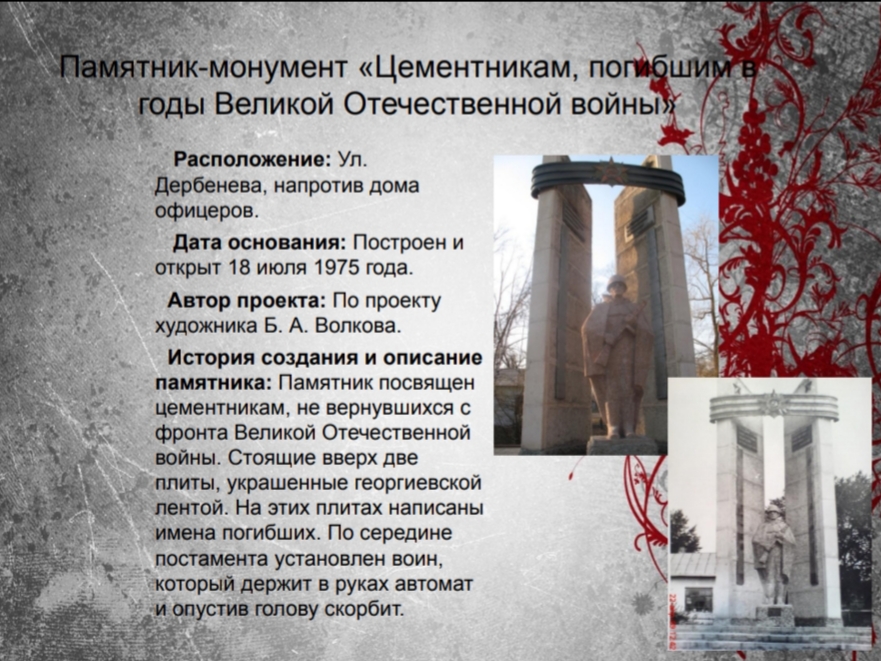 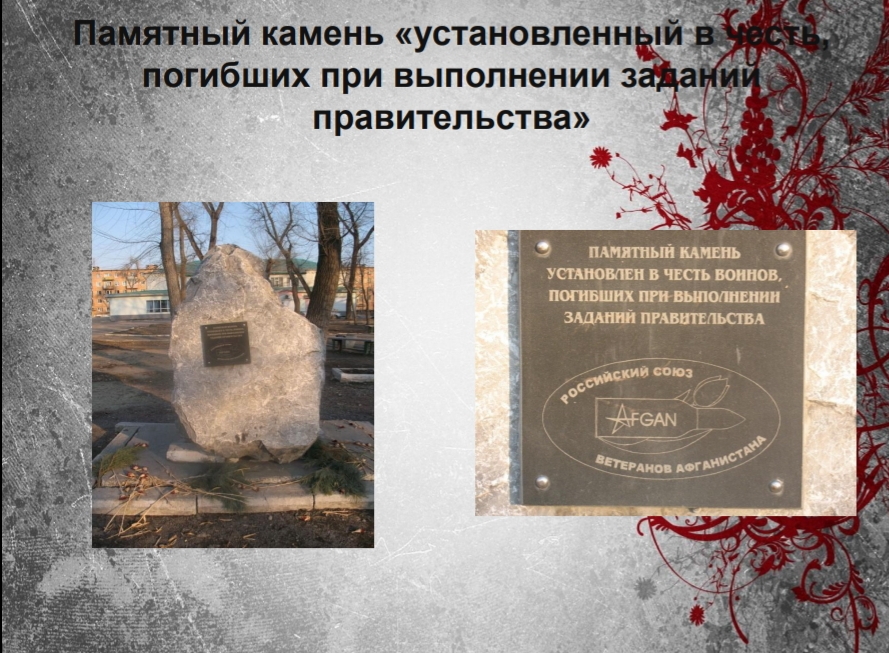 СПАСИБО